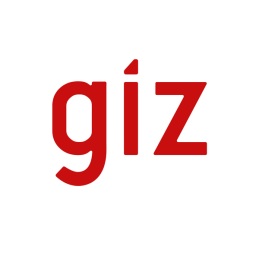 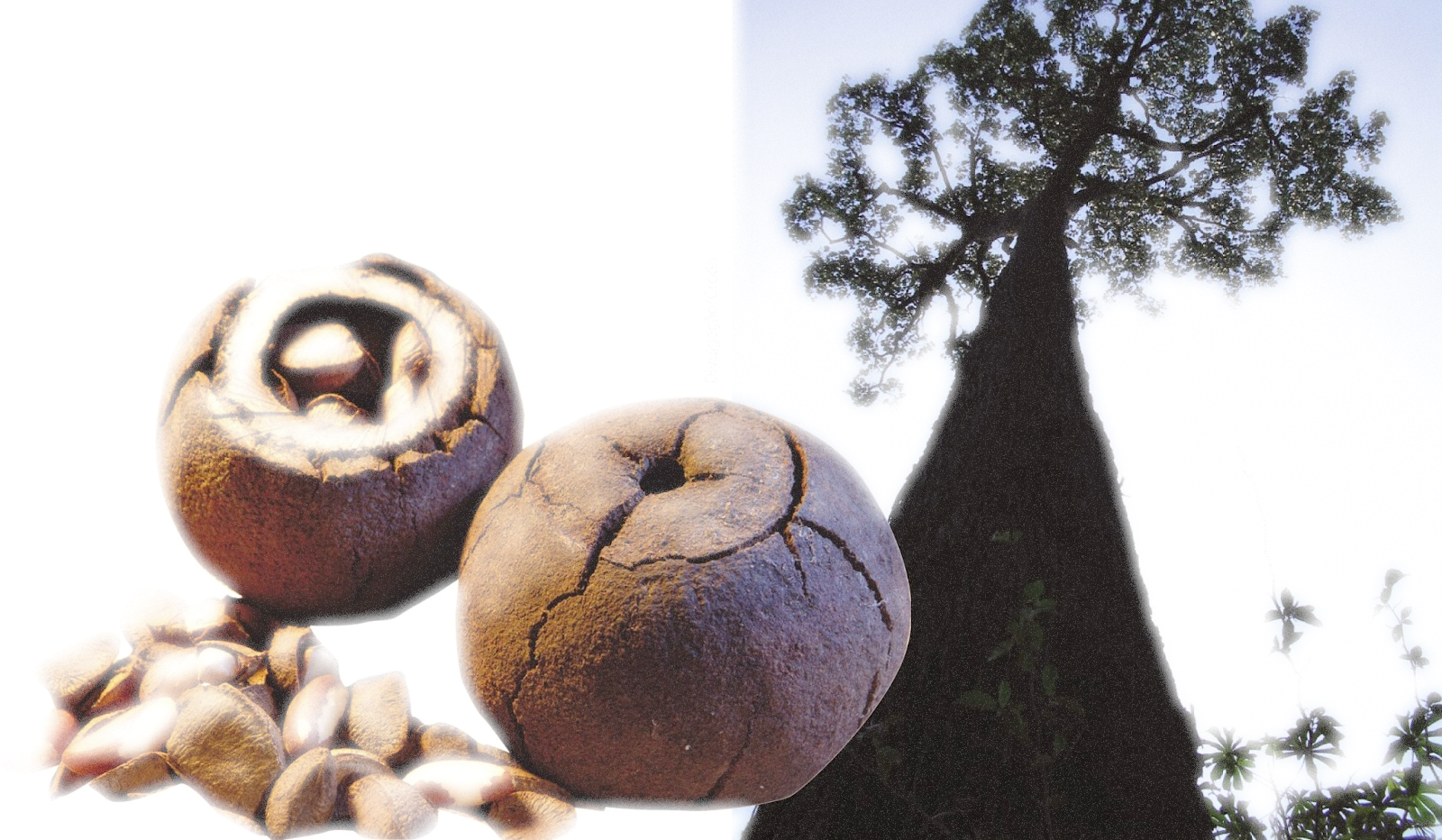 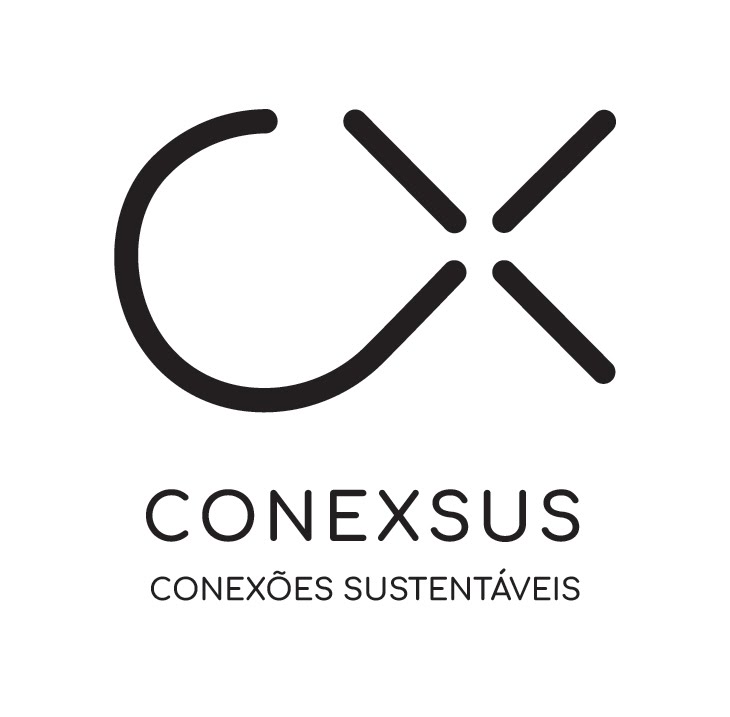 Tributação de produtos florestais não madeireiros
Brasília, 04 de maio de 2023
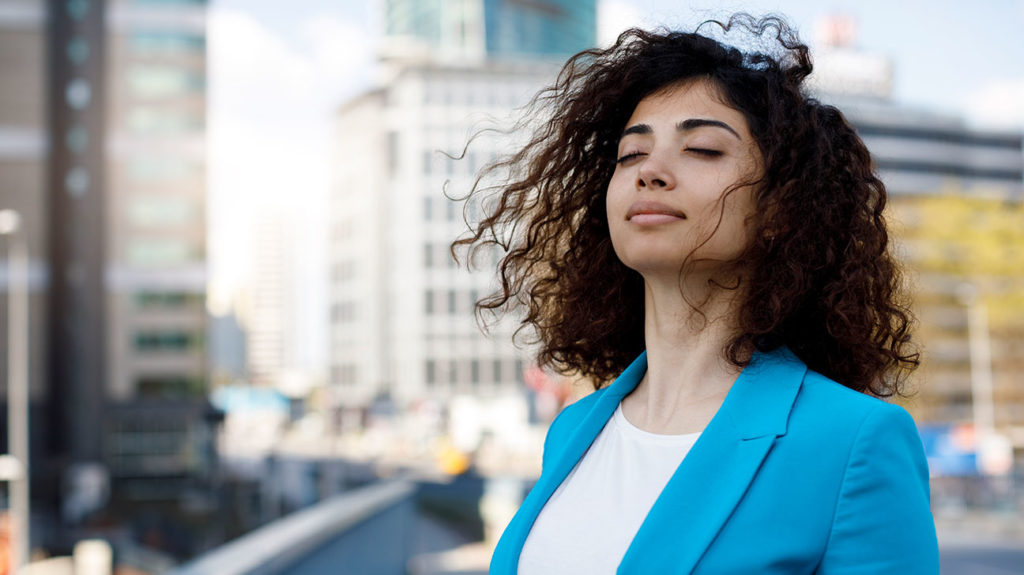 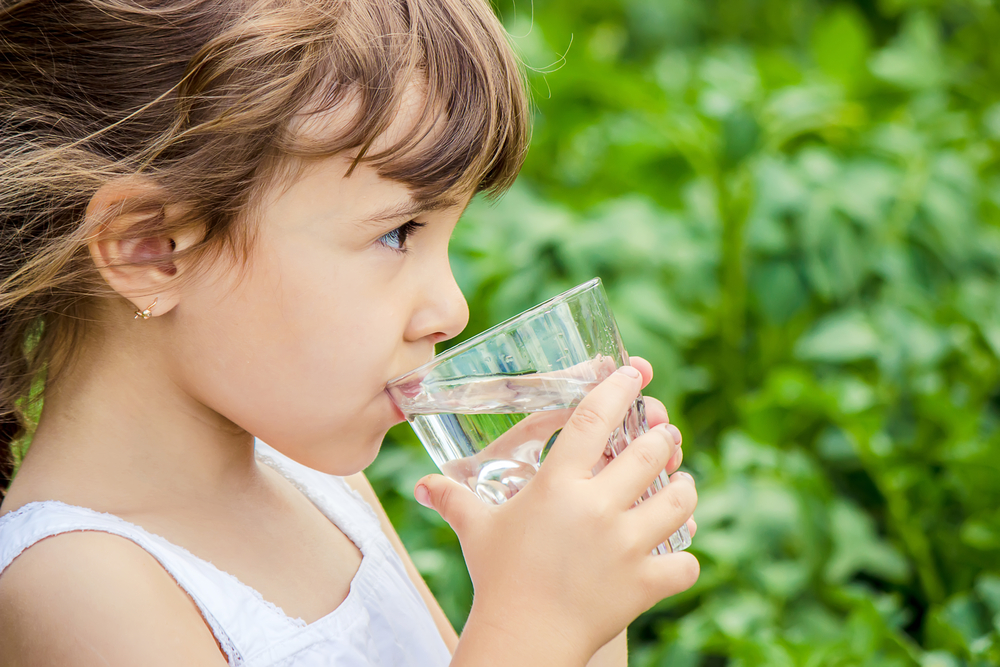 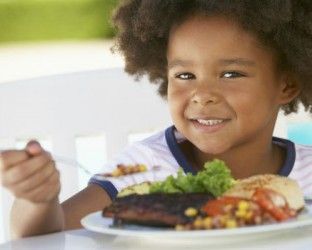 Princípio da essencialidade dos tributos: está sendo respeitado pela tributação atual e planejada?
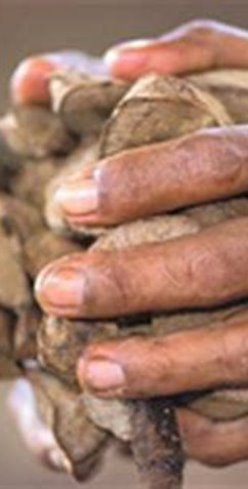 Algumas políticas em vigor para sociobio
PIS/Pasep e Cofins castanha Pará= 0 (art. 28, III) 
Cap 8 NCM: castanha do pará, frescos, secos, mesmo com casca ou pelados, inclui embalados

Crédito presumido ao adquirente de 3,2375% (art. 8)
 
Base legal: Lei n. 10.865, de 30/04/2004
Produtos da sociobio com incentivo de ICMS no PA
Produtos da sociobio com incentivo ICMS/PA
Produtos da sociobio sem incentivo ICMS/PA
Produtos sem incentivo do ICMS/PA
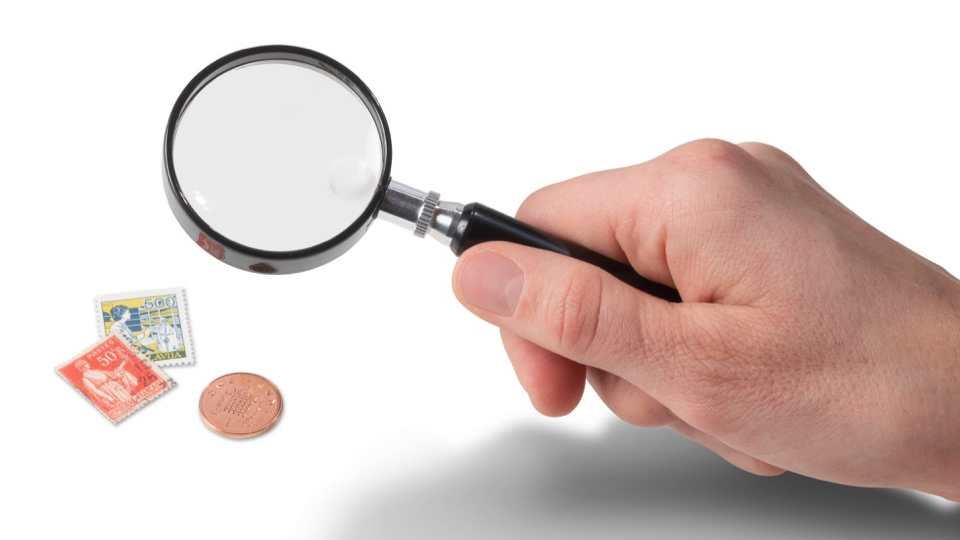 Achados com base no estudo da cadeia do açaí
Simulação: carga tributária em função do enquadramento da indústria –polpa cadeia de polpa de açaí (2022)
Simulação: carga tributária e sua distribuição –polpa cadeia de polpa de açaí (2022) em IBS de 20%
* Inclui: IPI, ICMS, Difal, Pis/Pasep e Cofins, Contr. Sociais e trabalhalistas, Funrural, IRPJ e CSLL
** Não inclui: Contr. Sociais e trabalhalistas, Funrural, IRPJ e CSLL
Problemas:
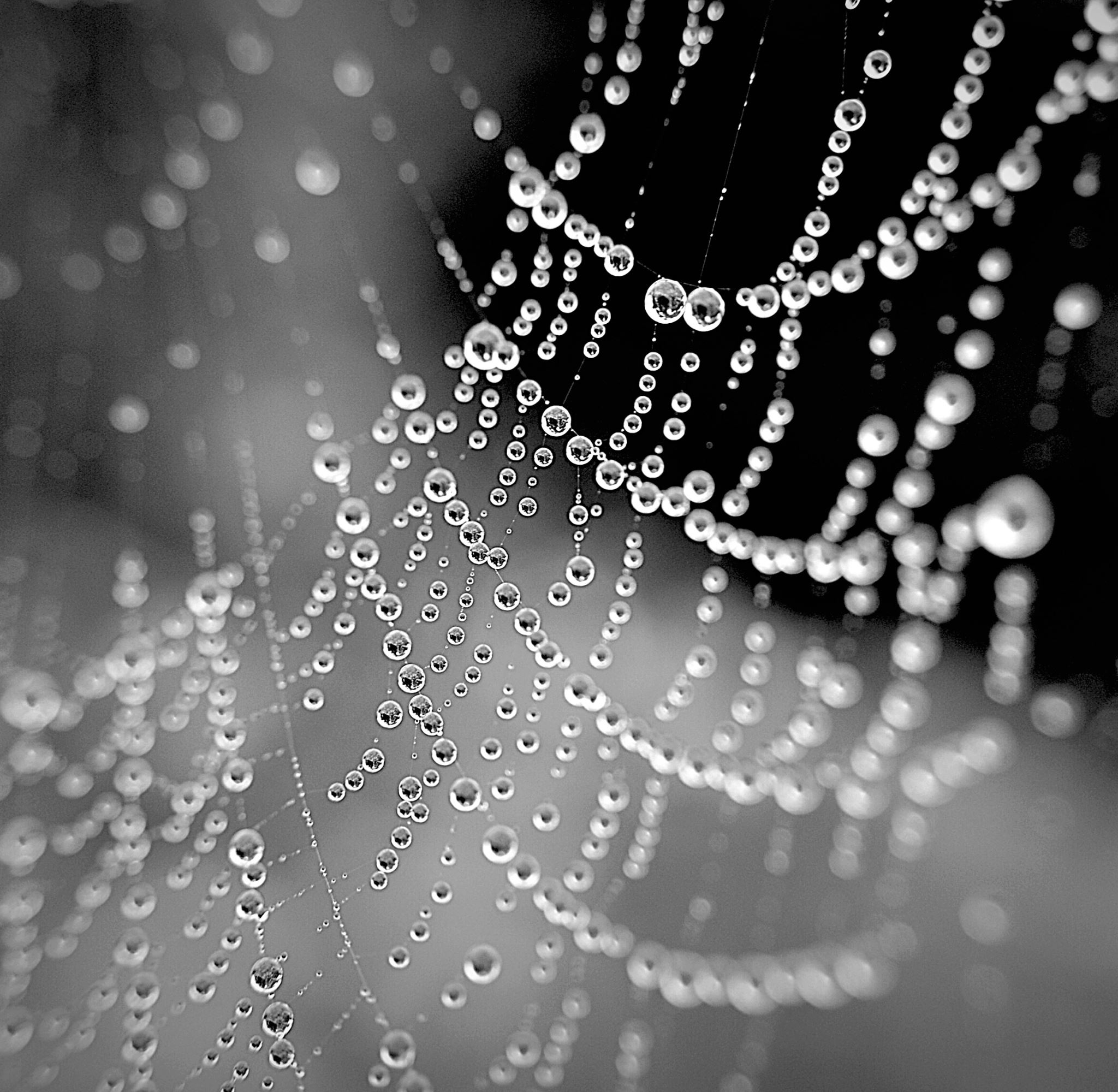 A teia tributária hoje já é limitada para sociobio e a reforma estrangulará alguns setores, especialmente a produção
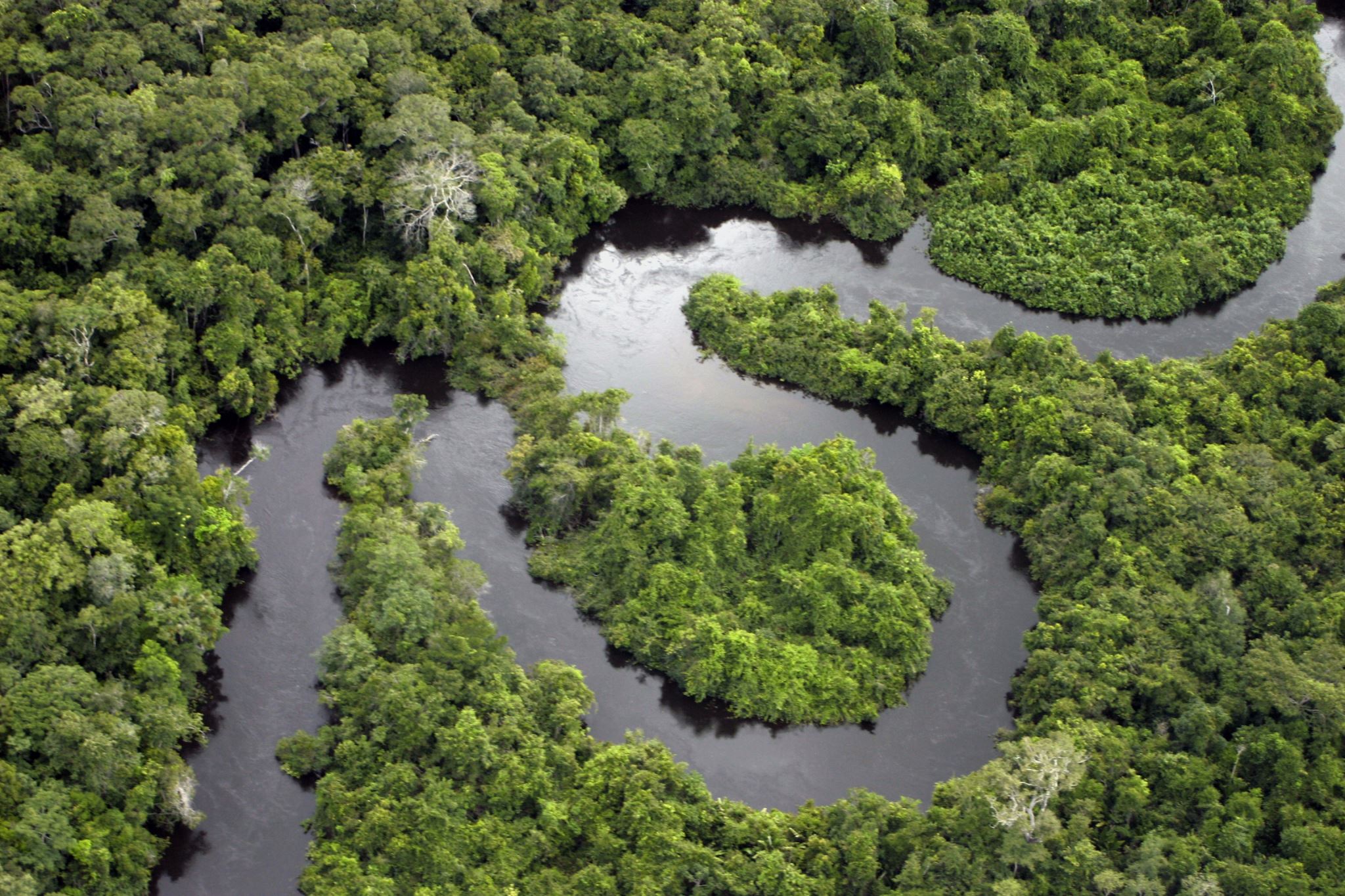 Proposta: crédito presumido equivalente à alíquota do IBS sobre o valor das matérias-primas da sociobiodiversidade
Simulação: carga tributária e sua distribuição –polpa cadeia de polpa de açaí (2022) em IBS de 20% com crédito presumido
* Inclui: IPI, ICMS, Difal, Pis/Pasep e Cofins, Contr. Sociais e trabalhalistas, Funrural, IRPJ e CSLL
** Não inclui: Contr. Sociais e trabalhalistas, Funrural, IRPJ e CSLL
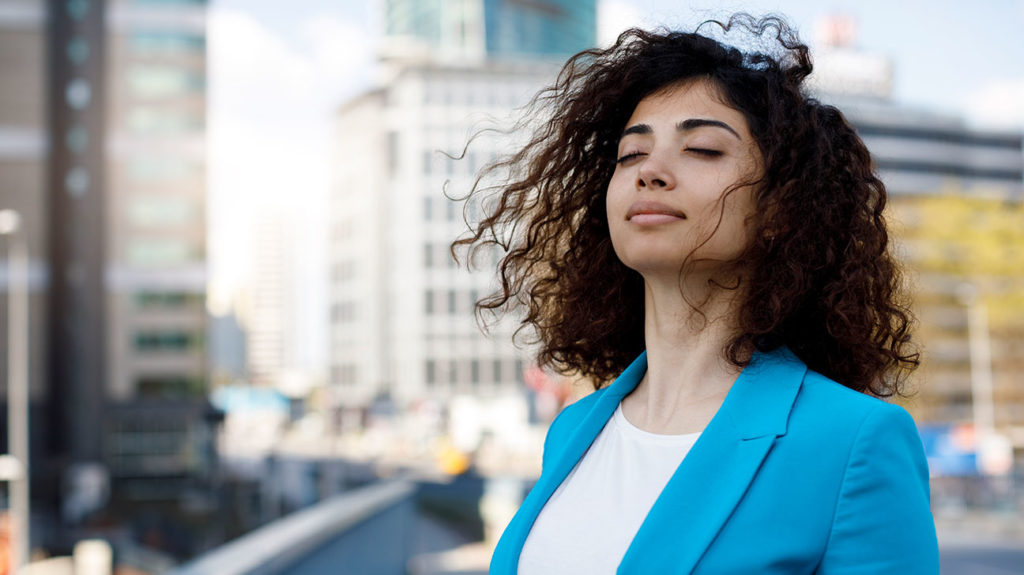 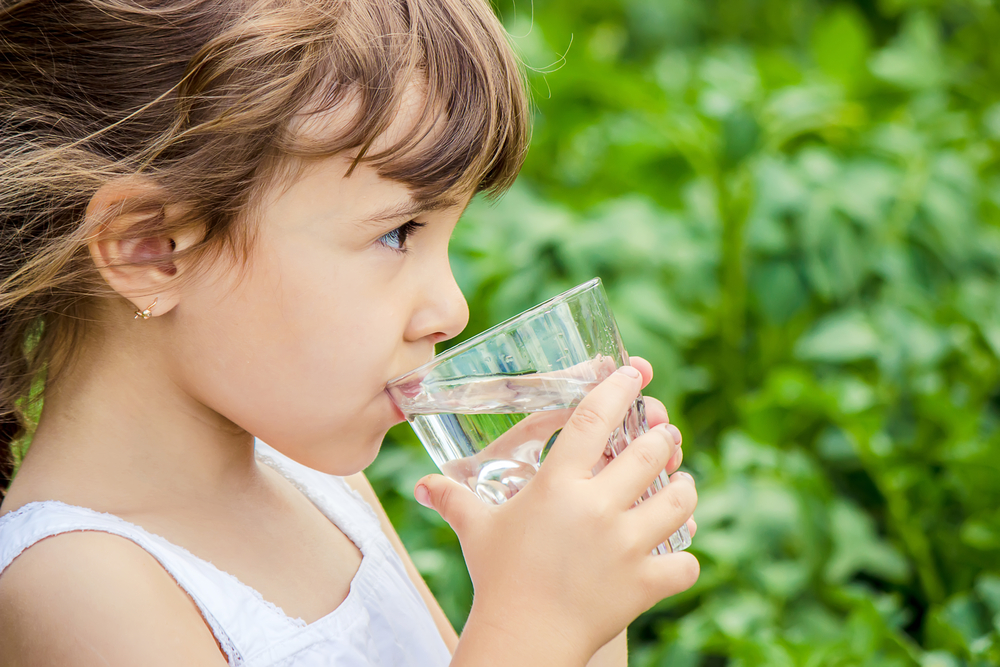 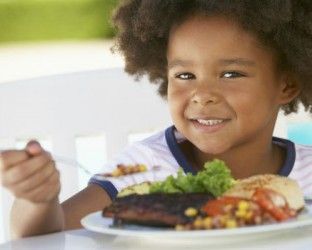 Princípio da essencialidade dos tributos: por uma reforma  em prol do ar, da água e do alimento saudável
Propostas:
Propostas:
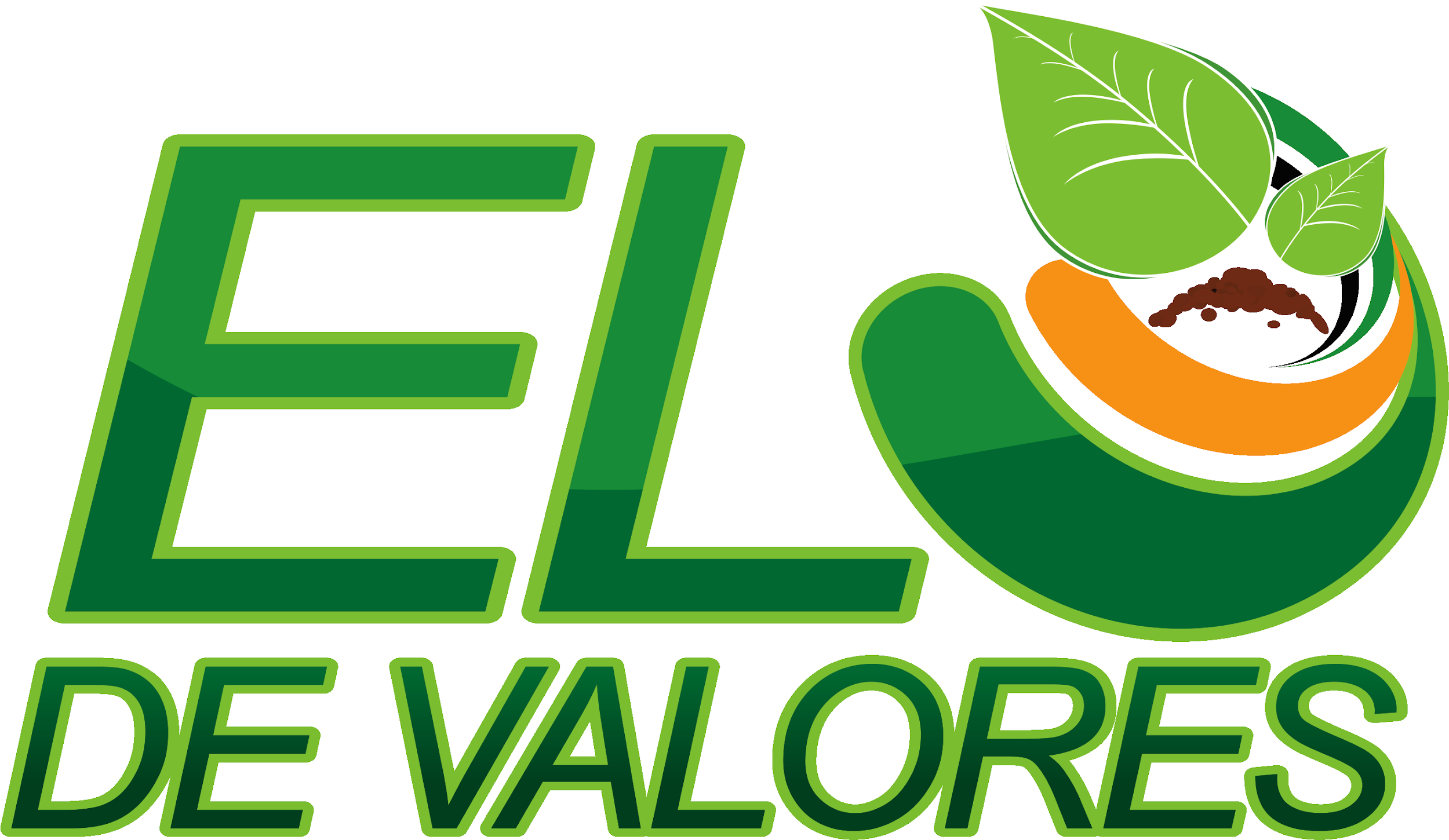 Obrigada!
Edna Carmelio:
edna@elodevalores.com.br 
61 99967-1911